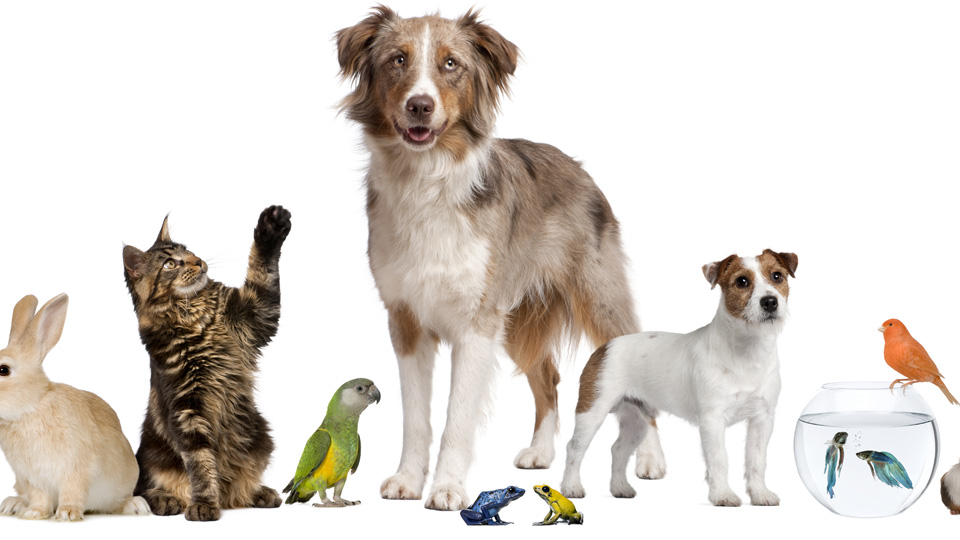 Pets
Lesson 2 – Reading a Ti
[Speaker Notes: Hello again children.  I’m so happy to have you here with me for our reading lesson.  Today’s reading lesson is packed with interesting reading material.
 
Do you remember the teenagers from our Listening Lesson – do you remember where they were?  If you said the National Pet Show, then you are right! In this lesson we are going to pretend that we are going to attend the National Pet Show, too! What a fun day out it will be!]
Notes for the Educator
This lesson is pegged directly to Learning Outcome R 5.5 I can use a range of strategies to aid comprehension and find the required information in the text and R 5.7 I can make informed assumptions about a text or long work from its title and introductory material
Teachers are to refer to the Scheme of Work where each lesson is explained in more detail.
Effects are included to make the presentation more interactive.  Please present the PowerPoint in Slideshow mode. 
Wherever possible we have included the use of online apps to enhance the teaching and learning experience.
The Notes section underneath the slides may contain some further points which can be developed during the lesson.
Teachers are encouraged to adapt this PowerPoint presentation to meet the learners’ language needs.
Audio files or links to websites may be included.
Tasks included in the PowerPoint presentation are also being shared as handouts.  
For any comments, feedback or suggestions please email us at: marie-claire.camilleri@ilearn.edu.mt; urieth.attard@ilearn.edu.mt; mary.jude.camilleri@ilearn.edu.mt.   You may also call the office on: 25983683.
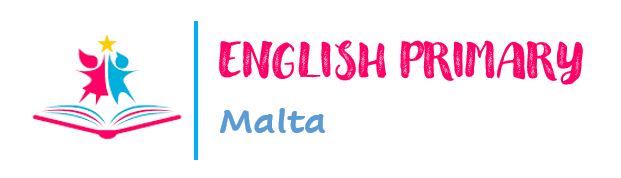 [Speaker Notes: Right, let’s look at the word cloud I have created with the words I thought of.  What words can you see?
Can you create your own word cloud using the words you have thought about?  You can put the words horizontally and vertically.]
live show
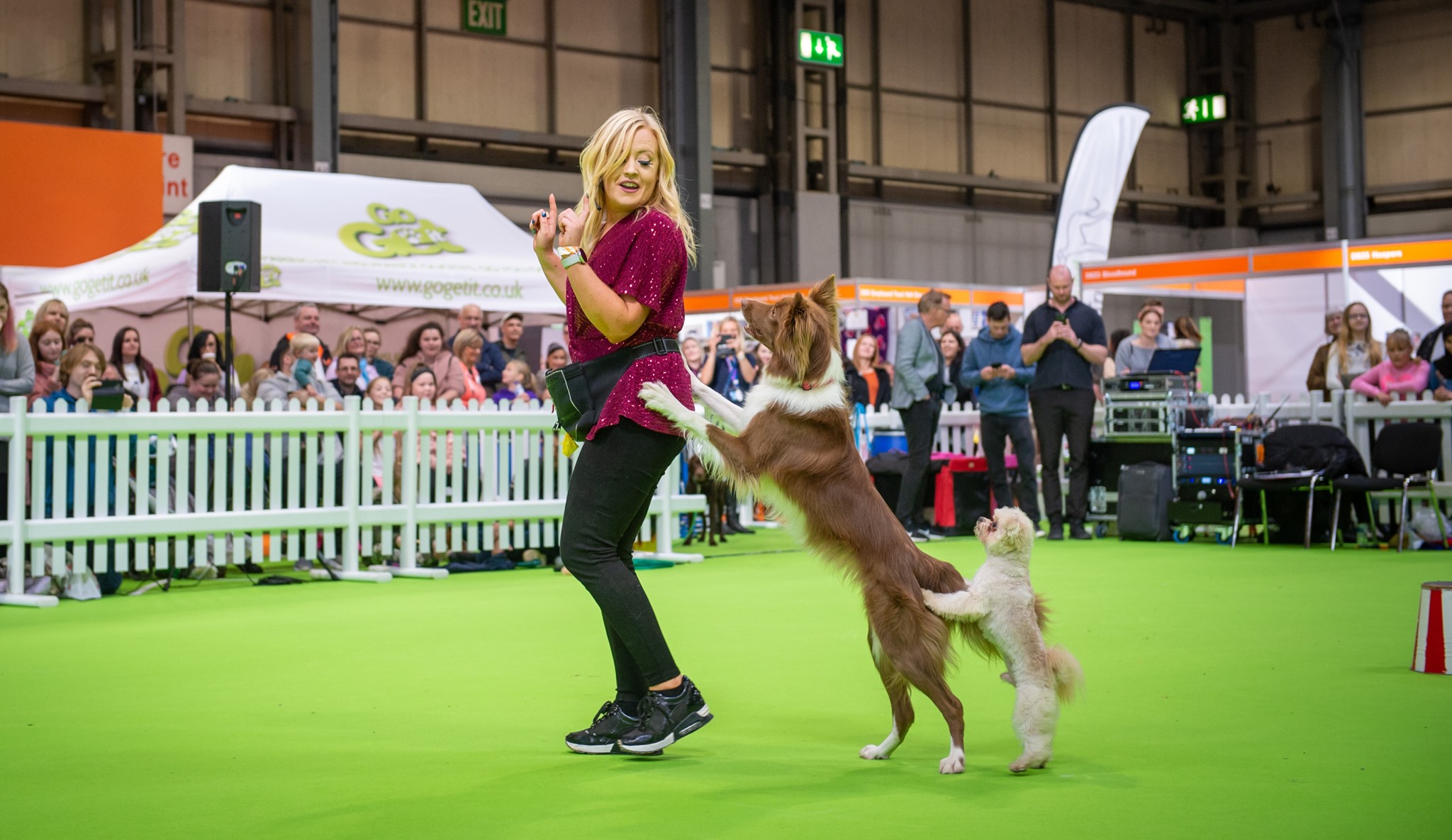 tricks
performances
clever
tickles
stick insect
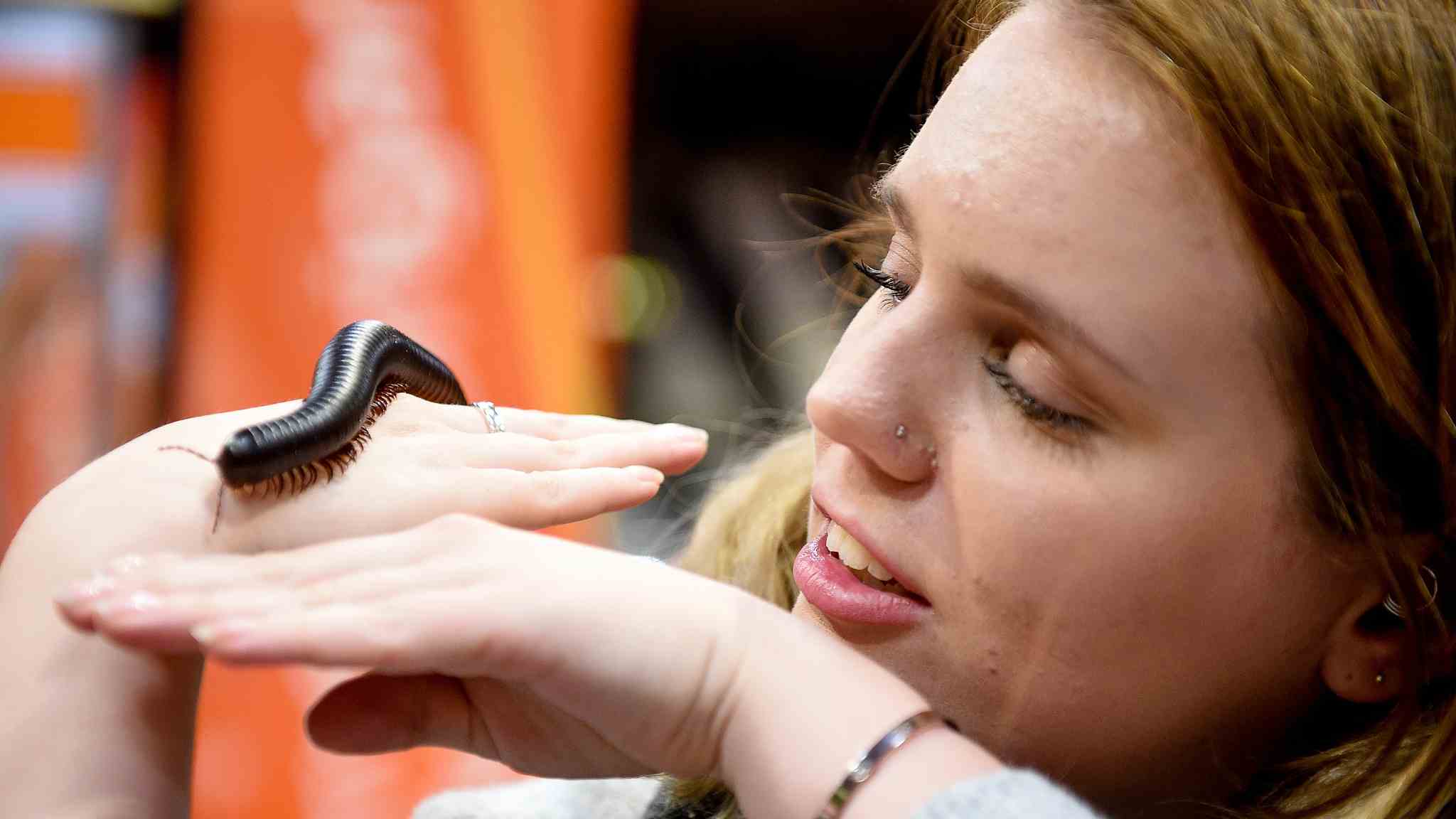 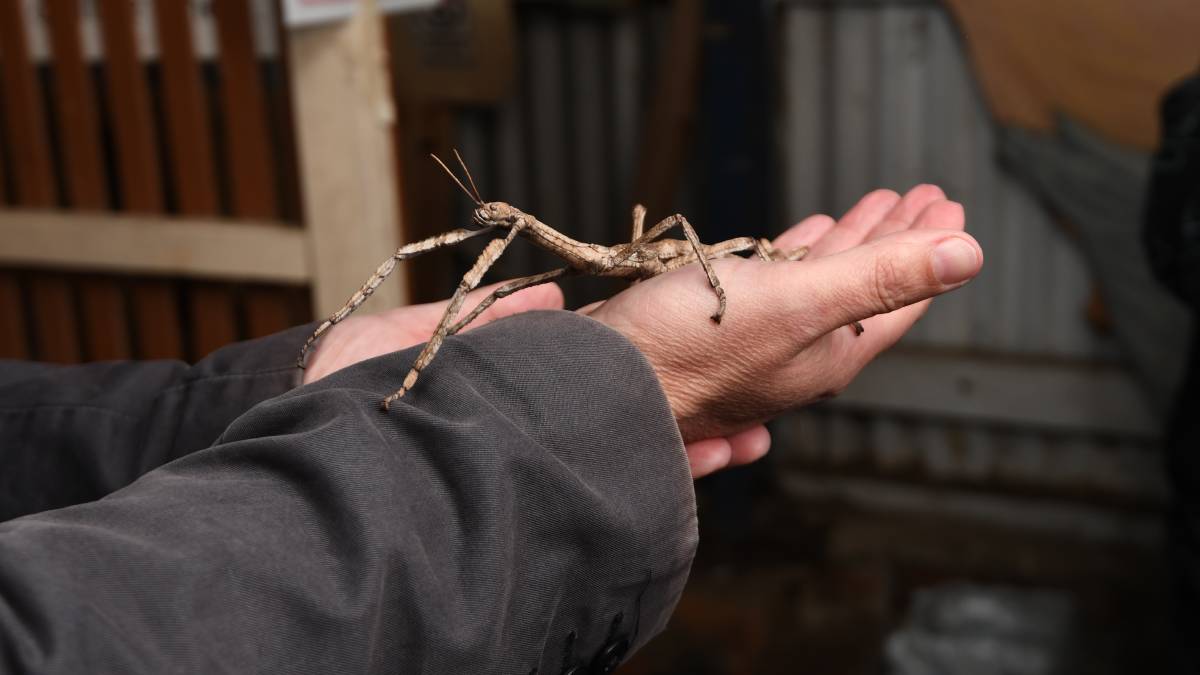 millipede
camouflage
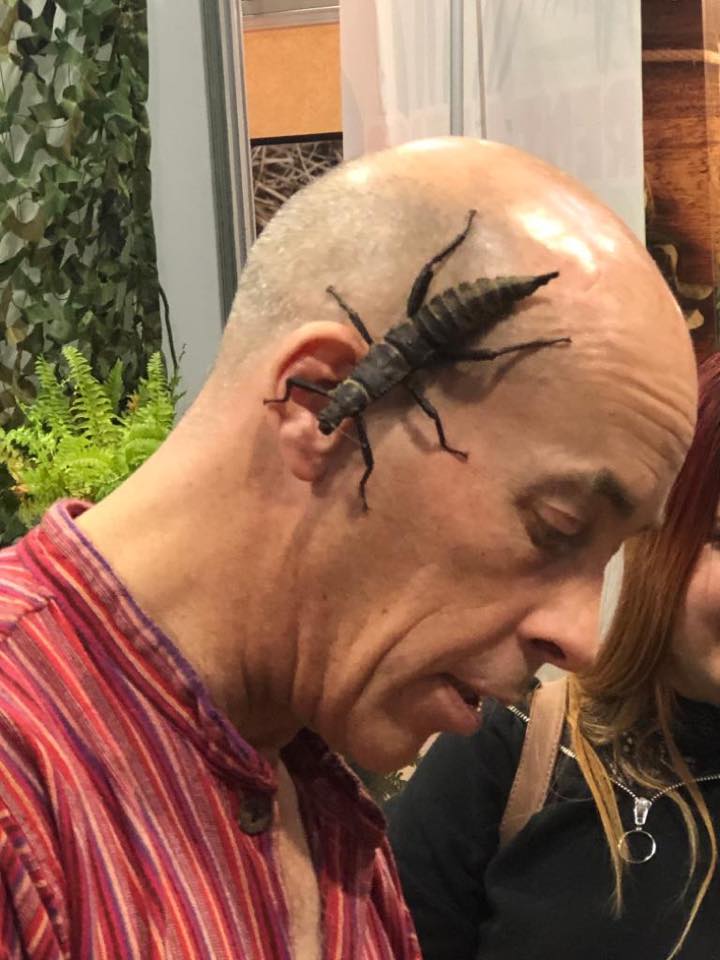 tarantula
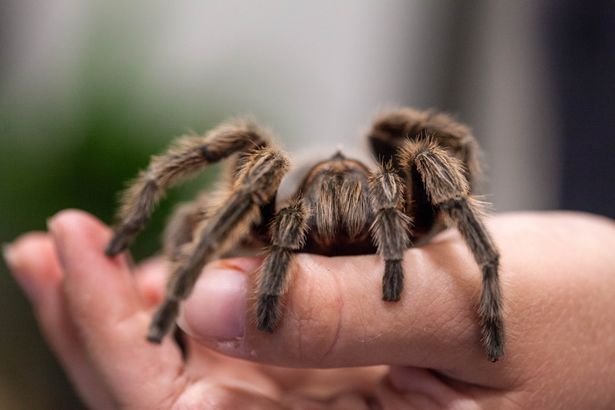 minibeast
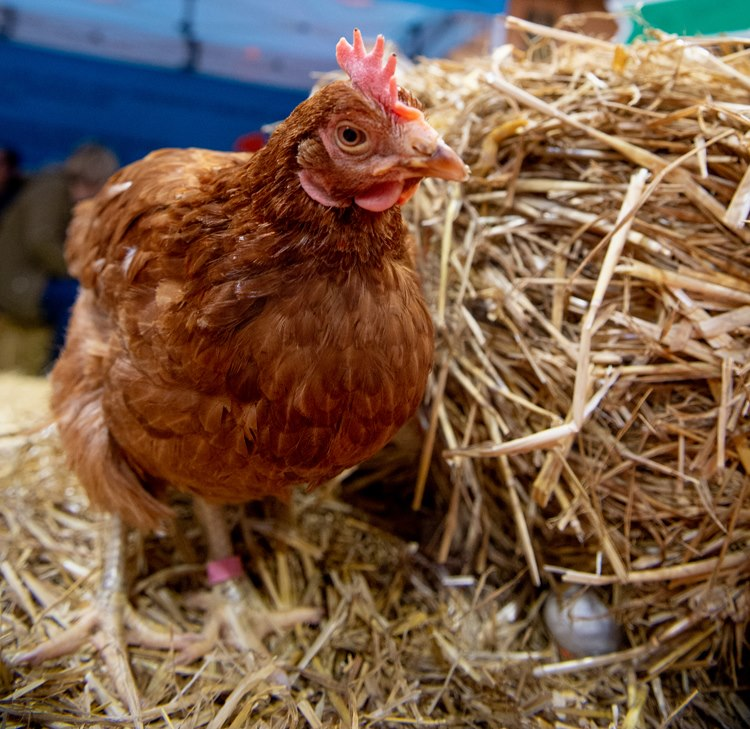 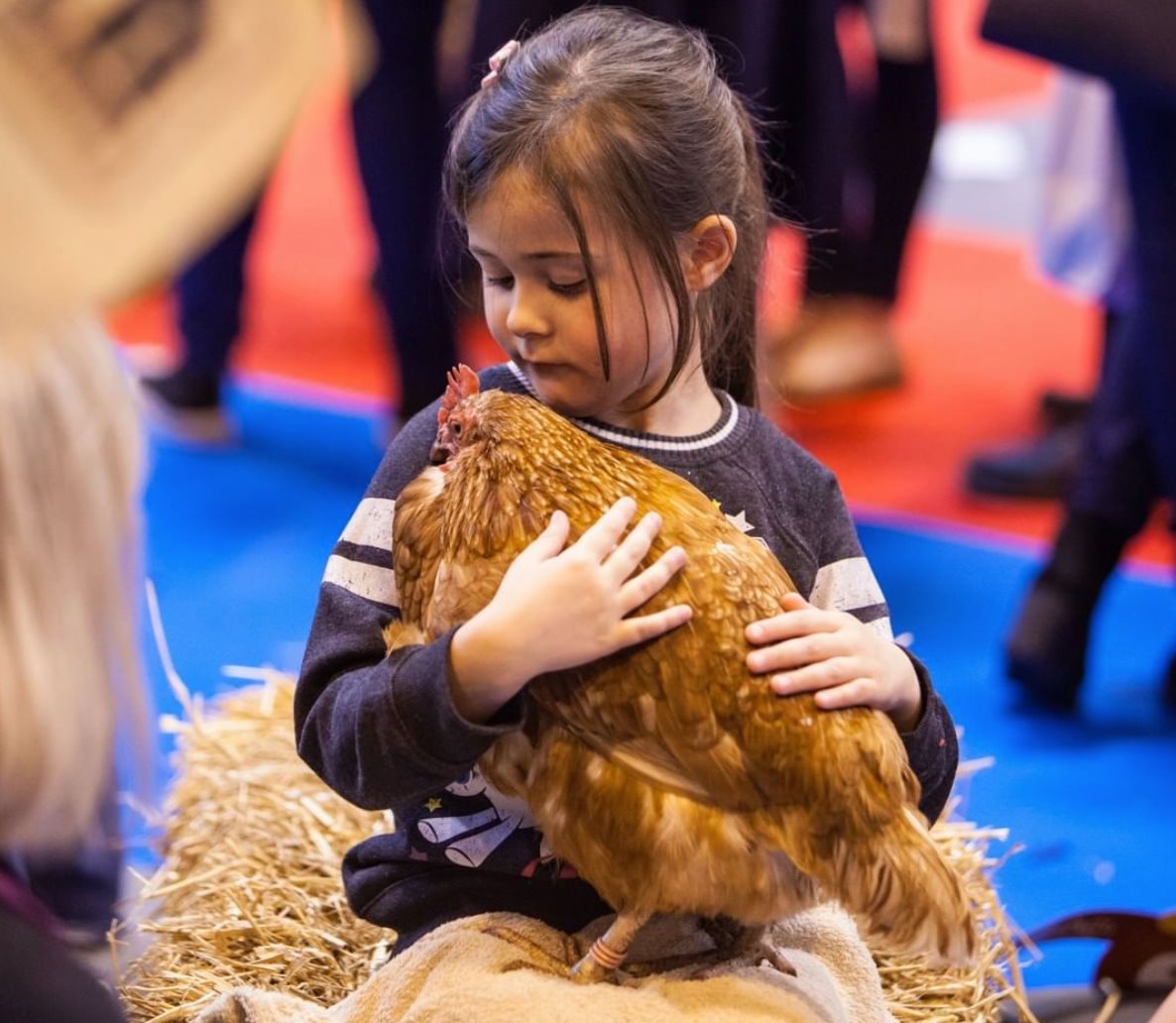 holding
hens
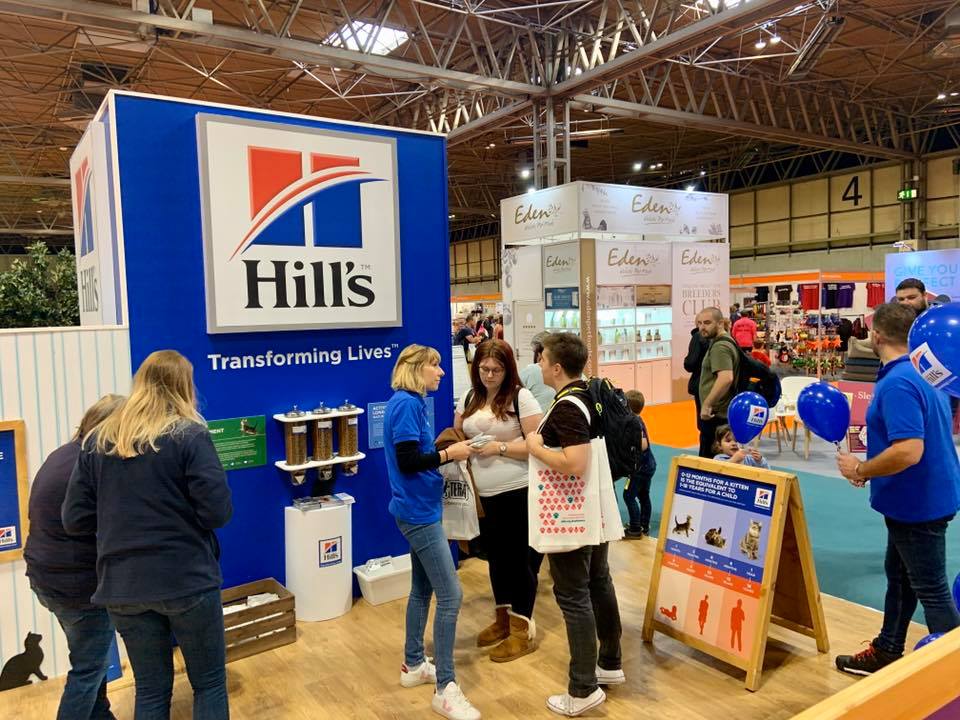 exhibition
food
stalls
information
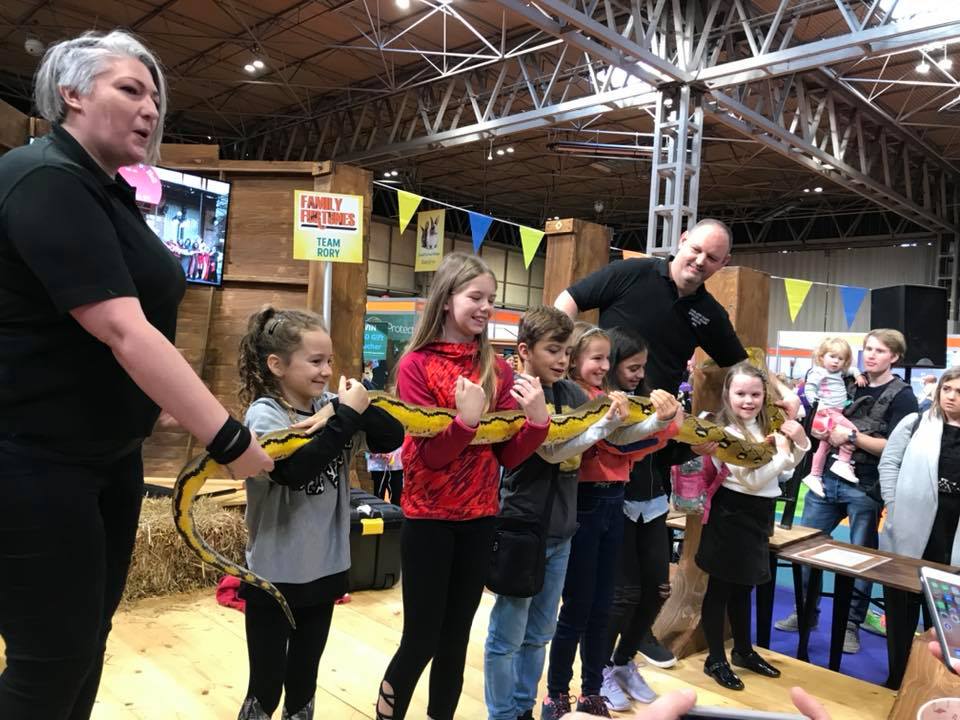 snakes
scaly skin
long body
pattern
fish
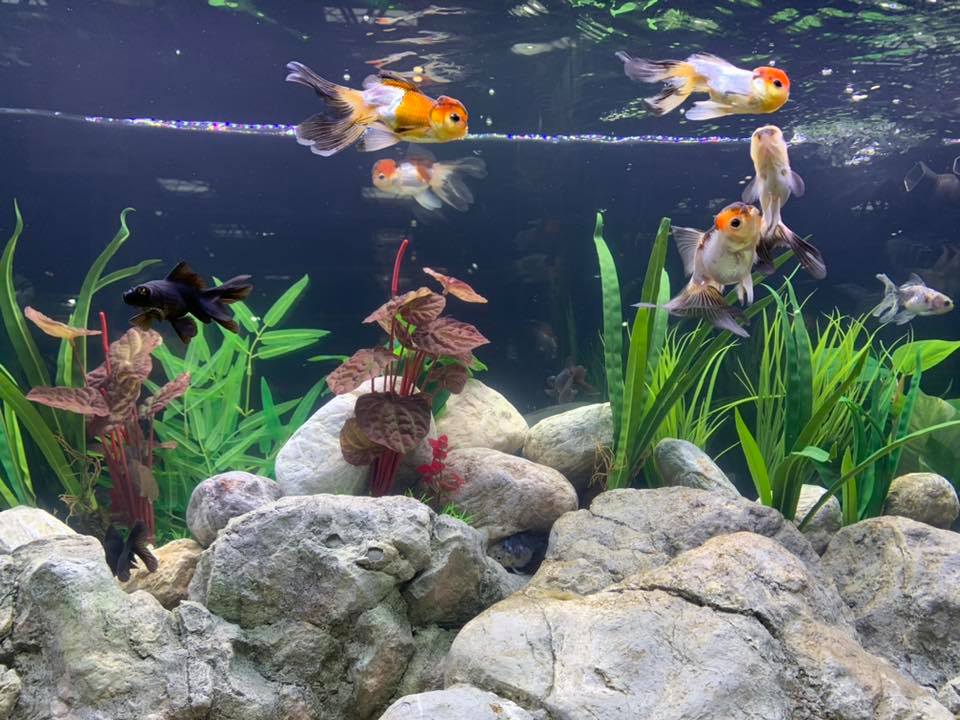 aquarium
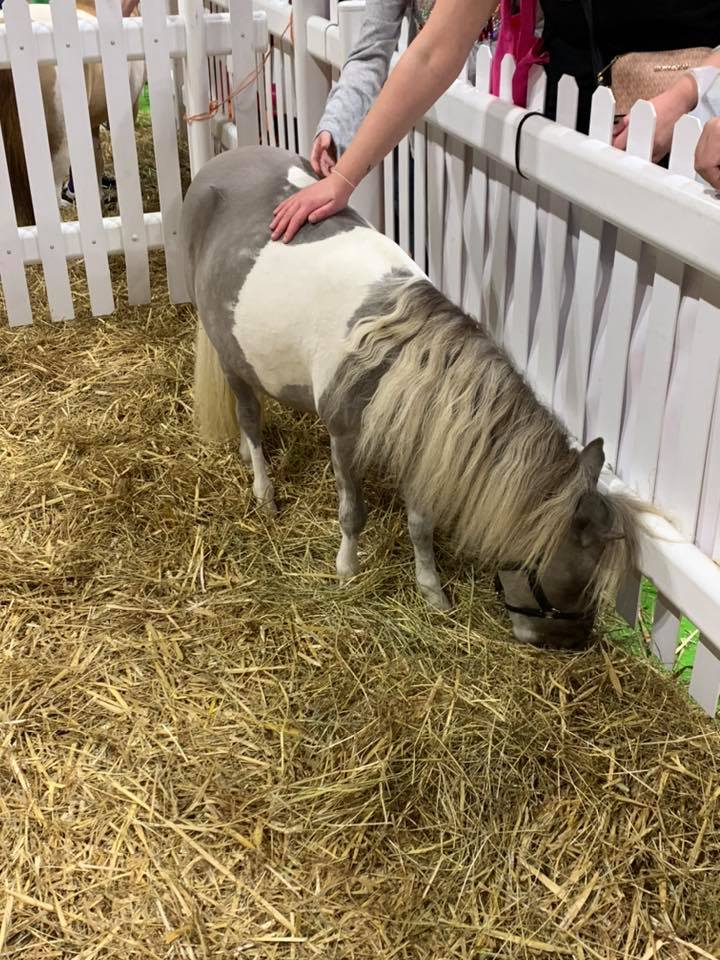 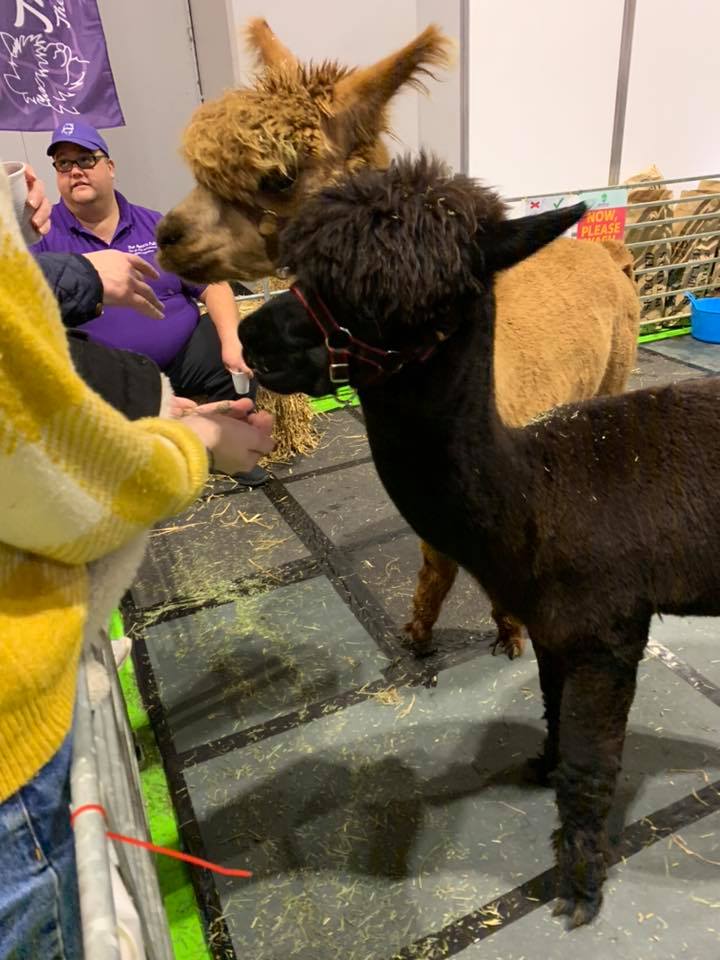 ponies
alpacas
[Speaker Notes: The alpacas look like a llama but they are generally smaller than the llamas.]
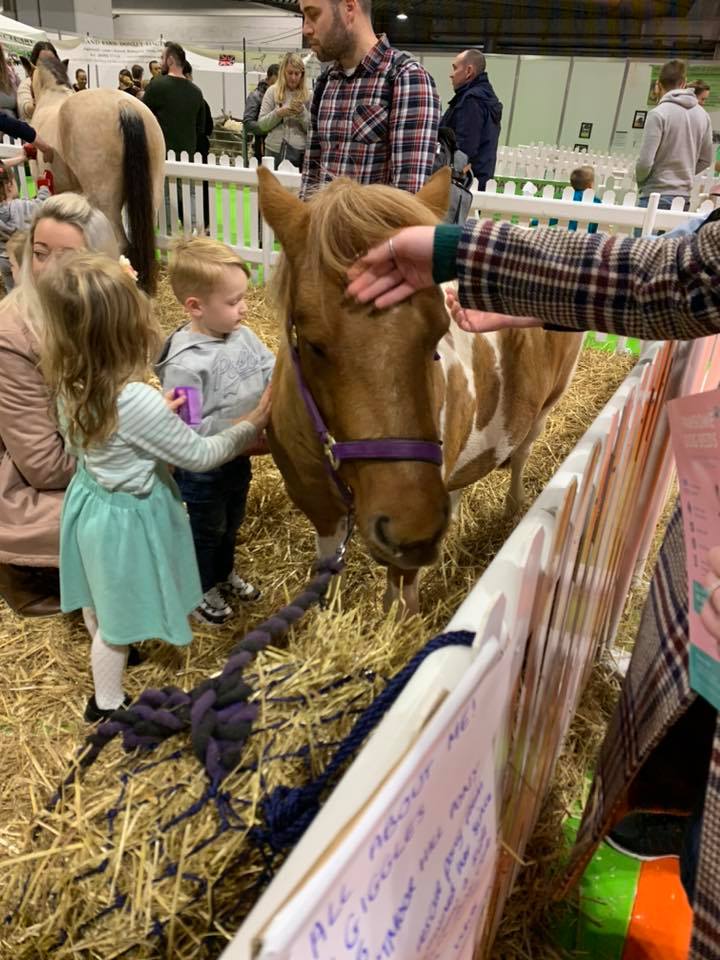 friendly
stroking
hay
rabbit
mountain
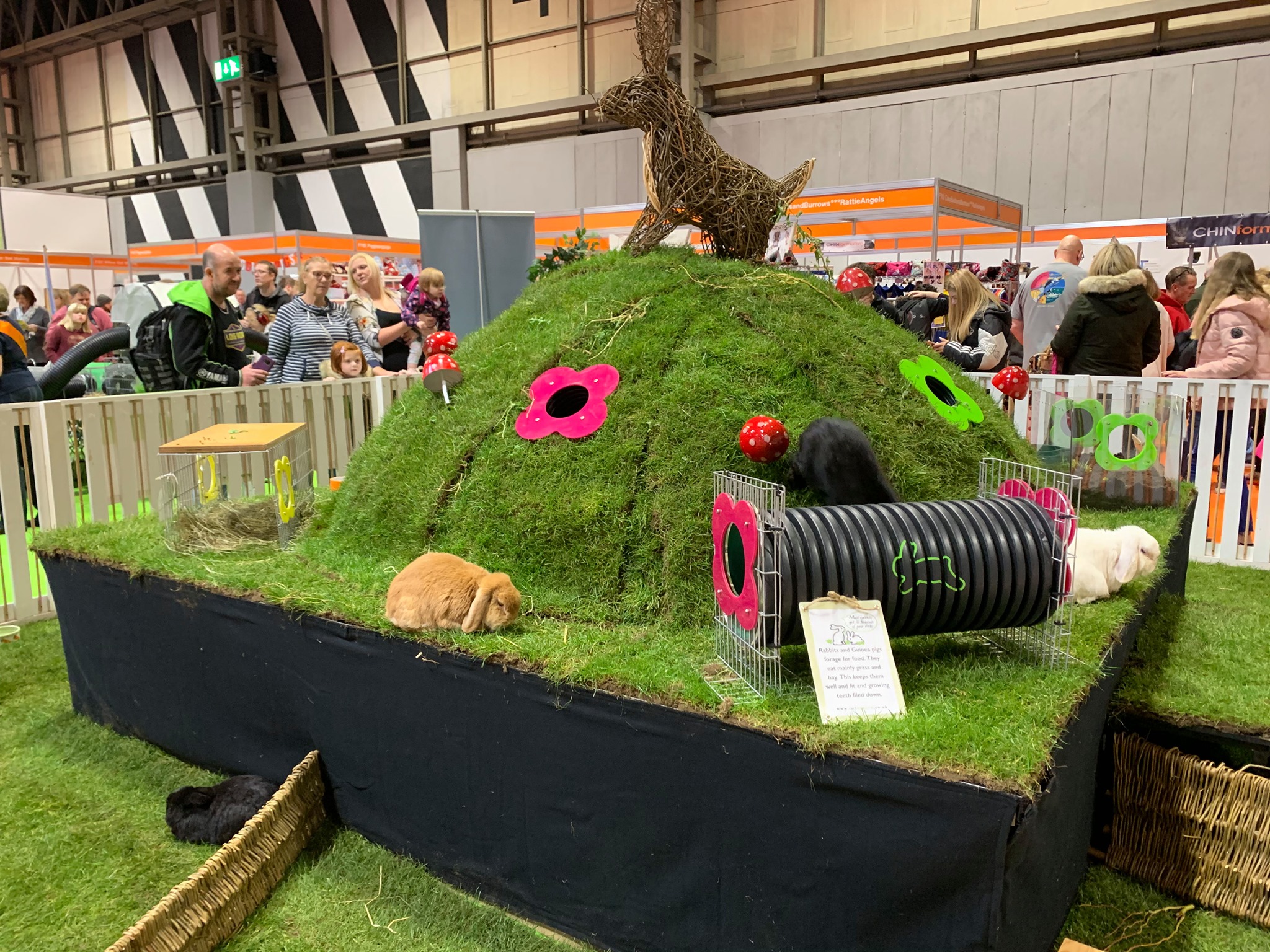 tunnels
[Speaker Notes: Rabbit Mountain:, the garden features everything rabbits enjoy including a mound with tunnels and entrances/exits for running in and out of, hollow logs with peep holes, and willow jumps amongst pots of herbs for nibbling on.]
informative talks
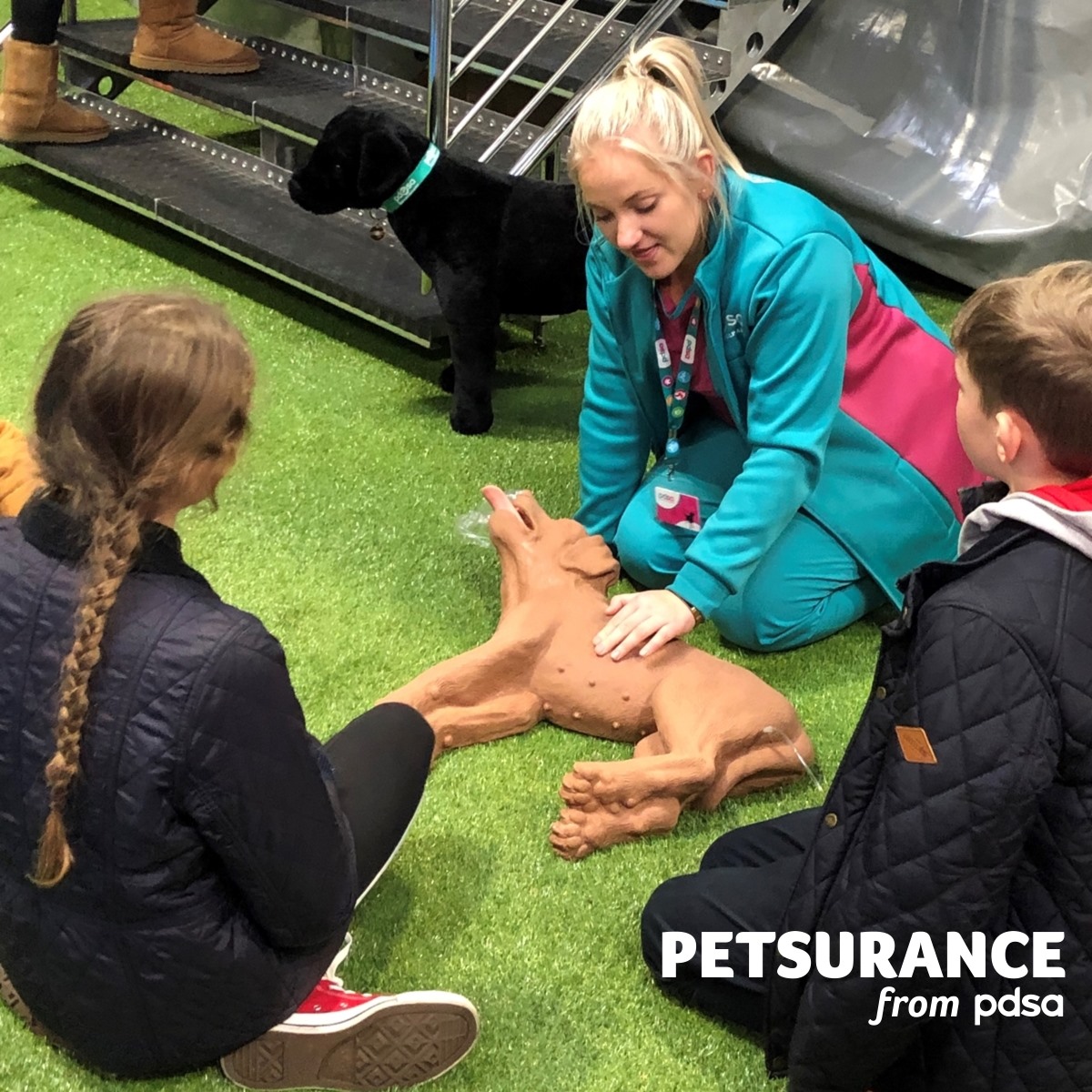 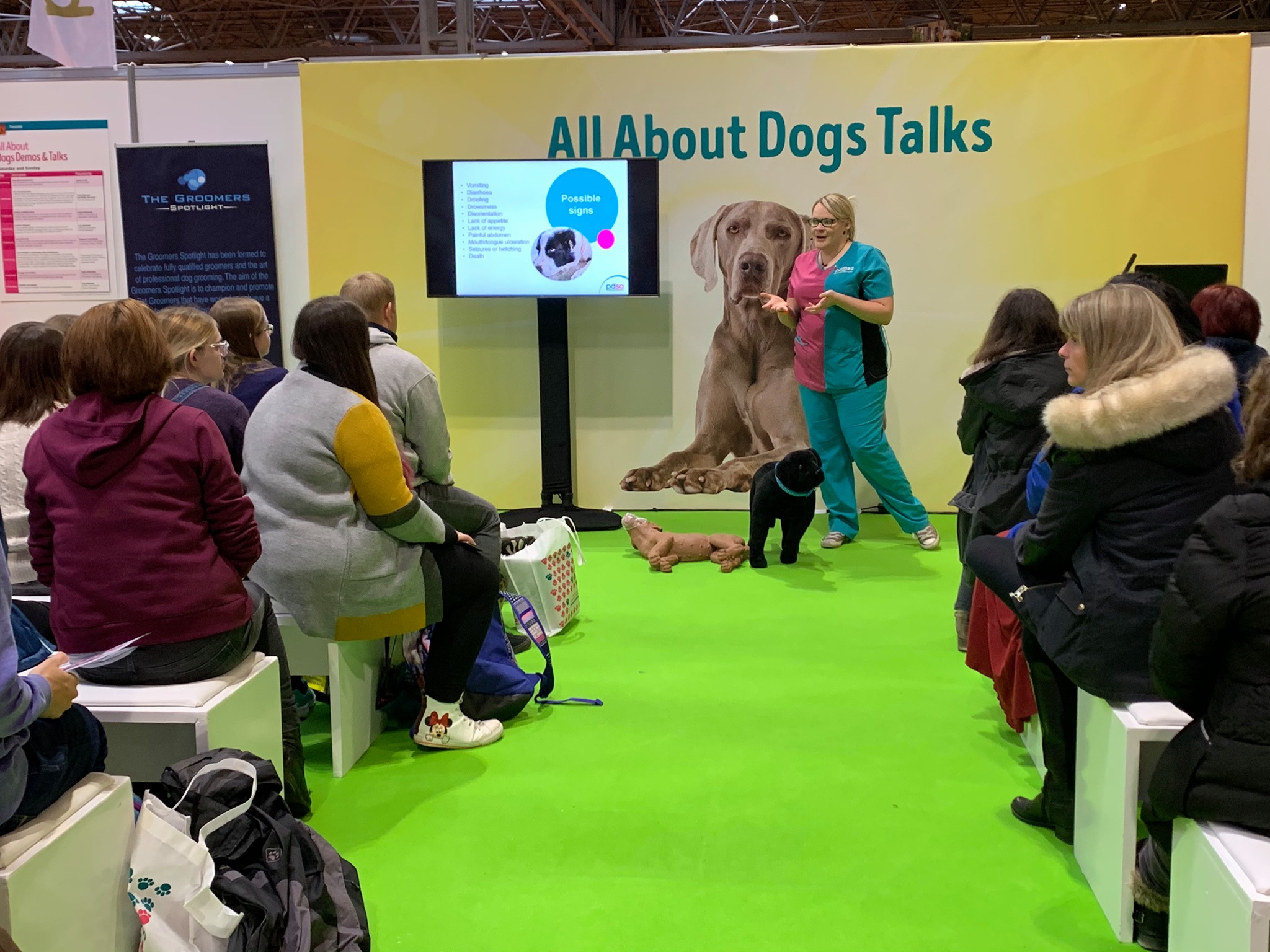 pet rescue
[Speaker Notes: Giving first aid to your pet]
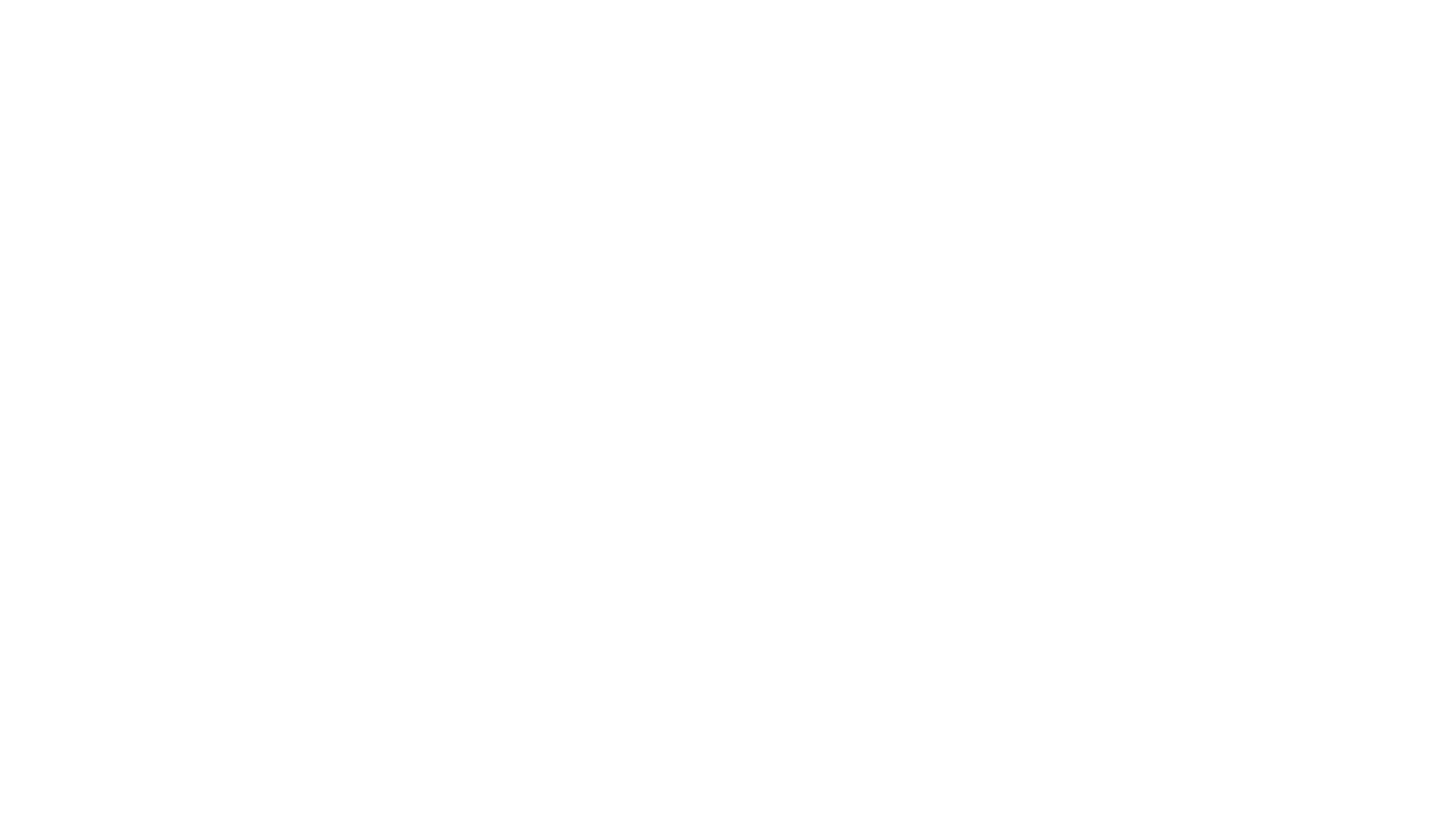 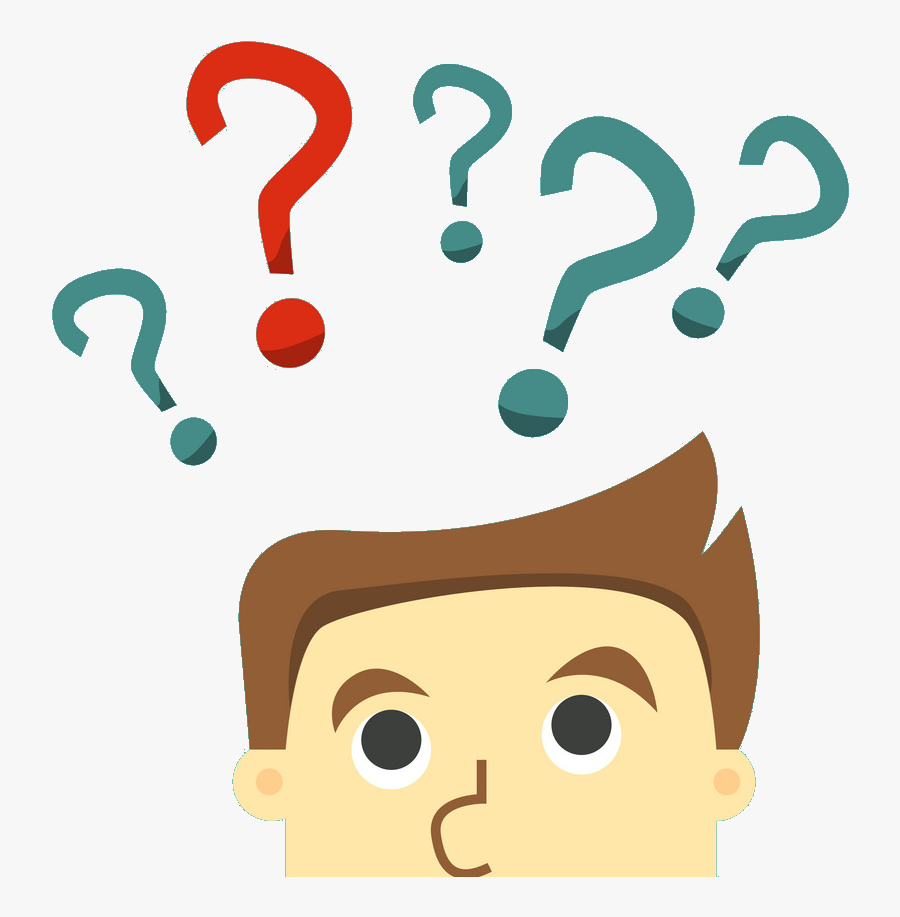 What would you see at the show?
What interesting things would you learn?
What could you buy?
Mention three (3) things that you can do at the show.
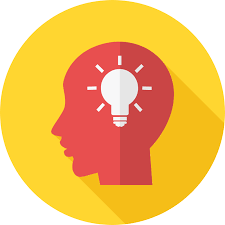 What are timetables?
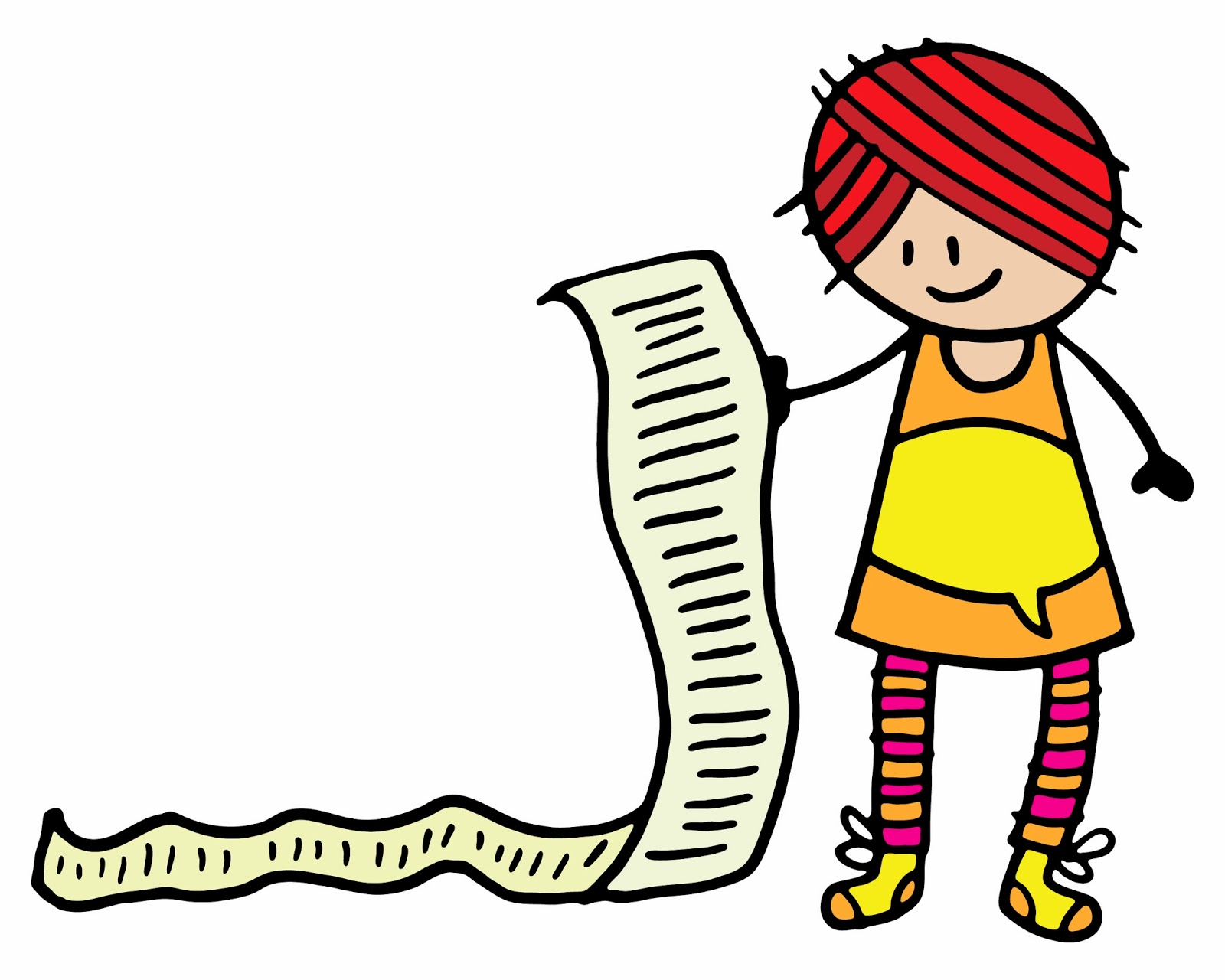 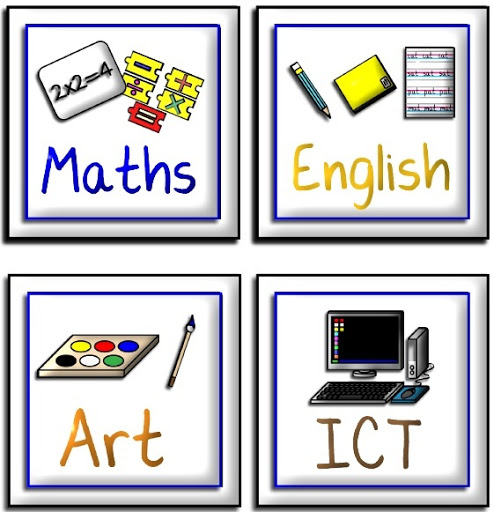 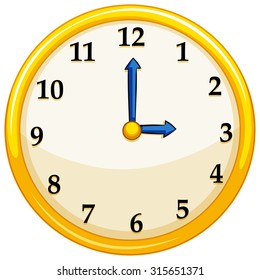 [Speaker Notes: After going through the photos, you find the online show guide to find out what’s on at the show.  You are especially interested in what’s going on in the Kids’  Zone, an area at the show aimed at children.   Have you ever read a timetable?]
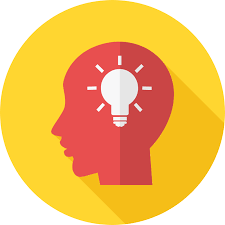 Types of instructions
Types of timetables
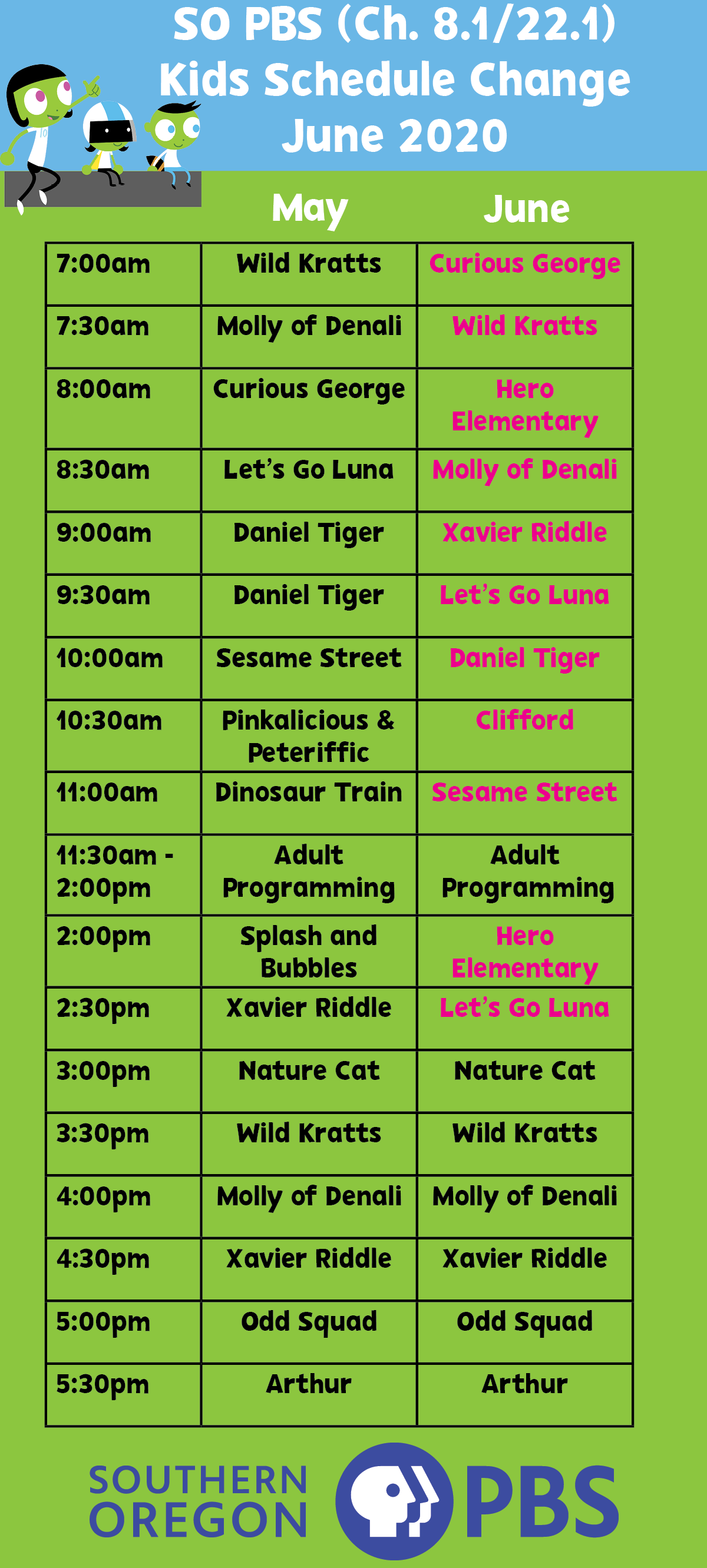 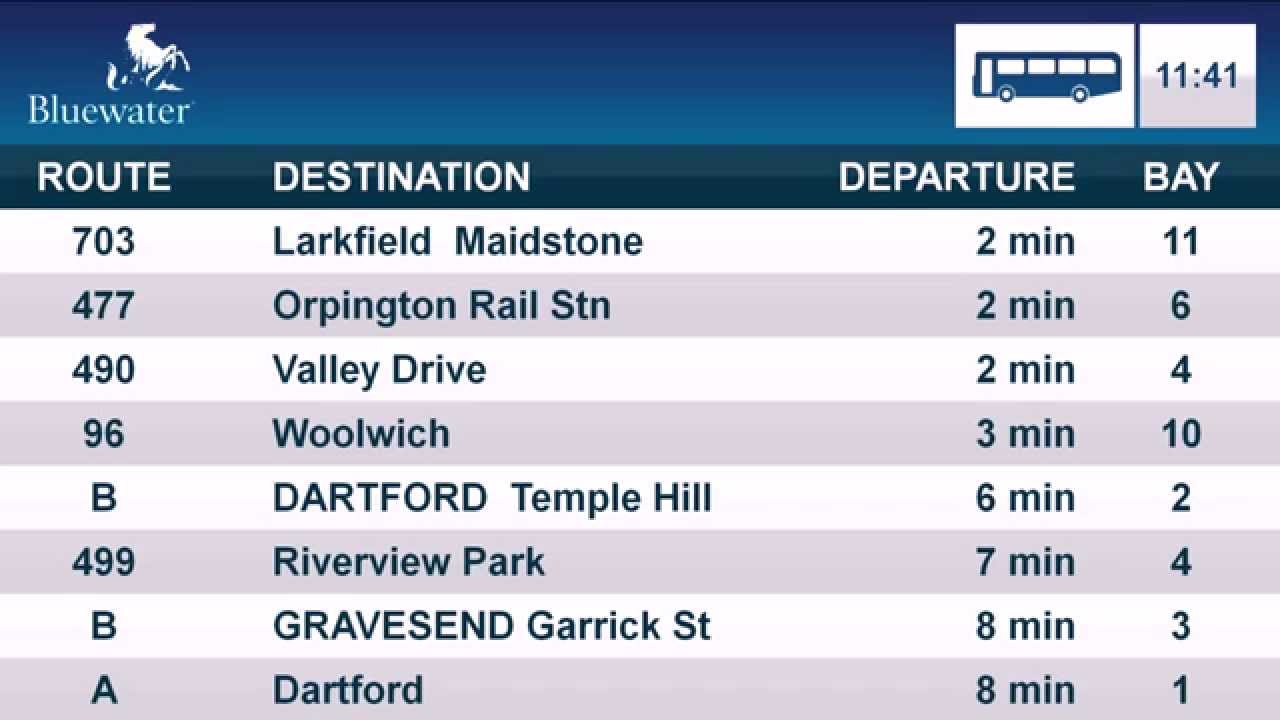 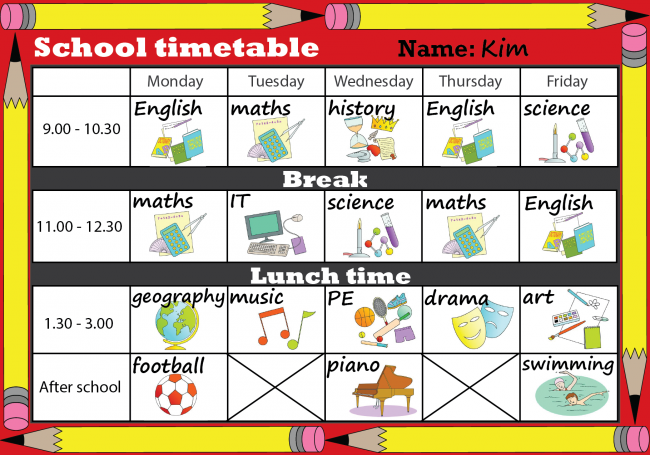 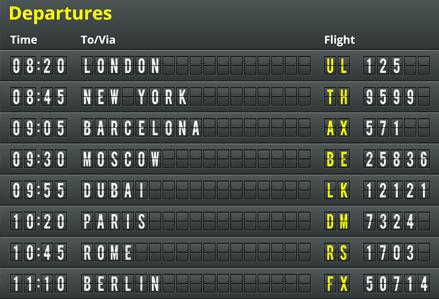 [Speaker Notes: How many types of written instructions can learners think of?]
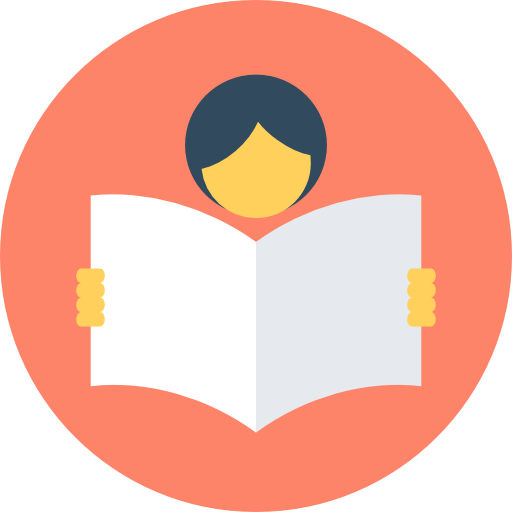 I am learning how to read a timetable.
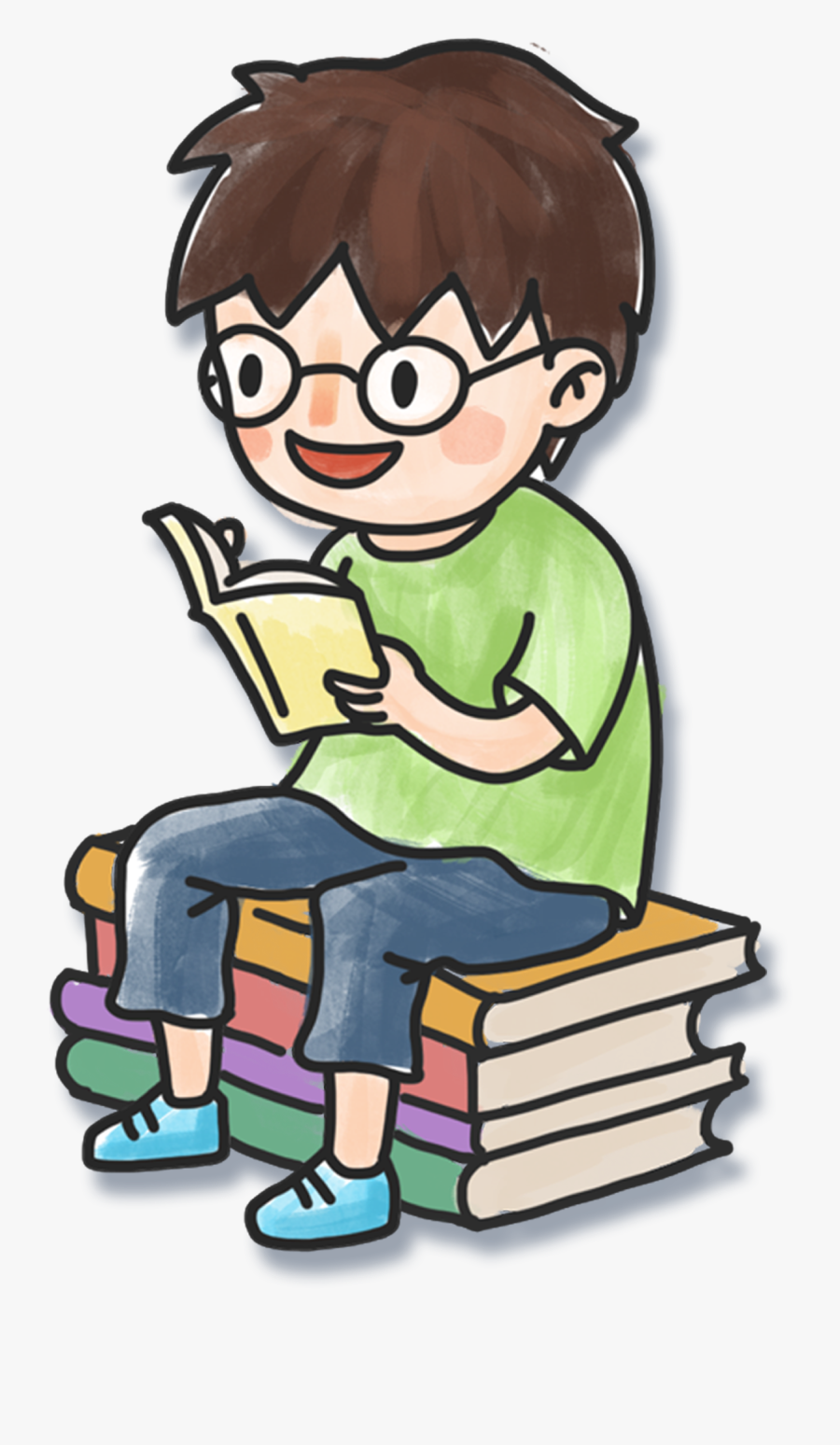 I can identify the different parts of a timetable.
I can understand how information is displayed in columns and rows.
I can use different strategies to read and find information.
[Speaker Notes: Share success criteria for looking at timetables.]
Look at the timetable and note down things that you notice about the way the text is.  You can write down points on your copy.
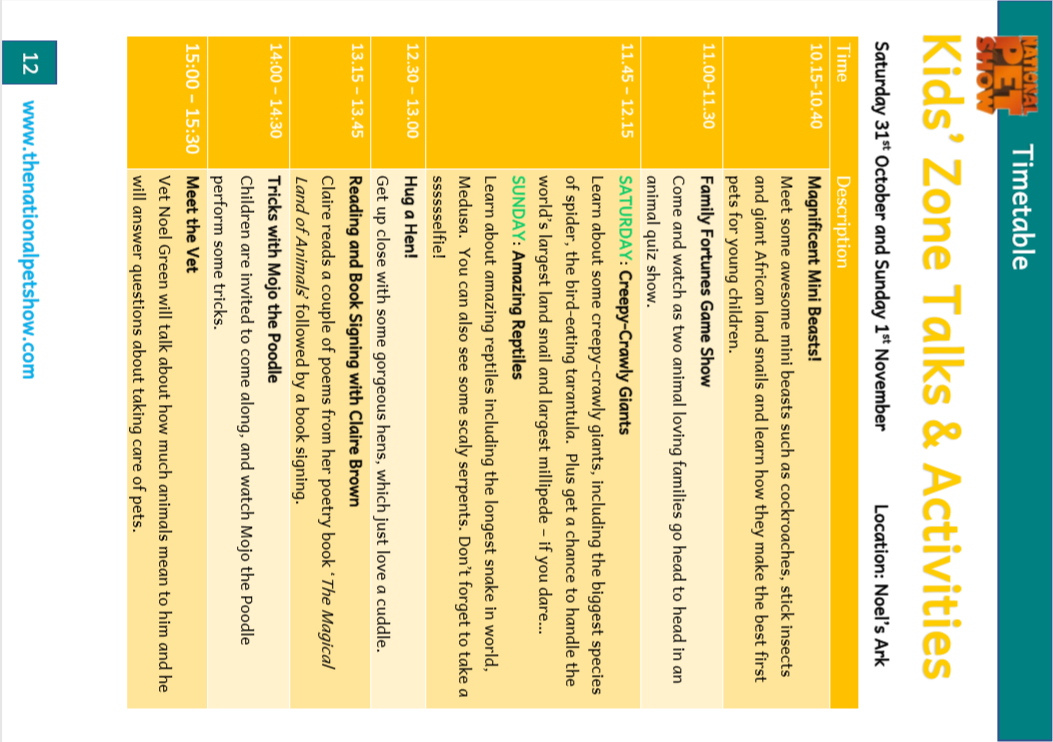 [Speaker Notes: This is what the timetable for the Kids Zone looks like.  Let’s look at it carefully and discuss the way it looks and how to make sense of it.]
Dates of the event
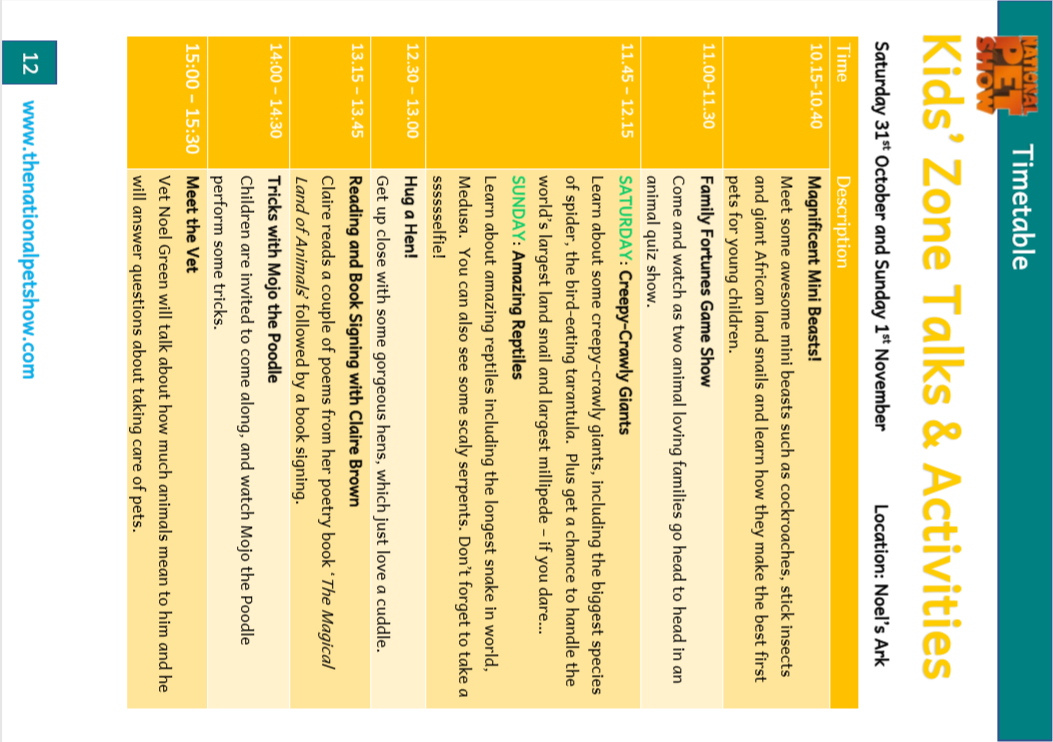 Starting and ending times
Place where activities will be
Subheadings: names of activities
Online link and page number
millipede
reptiles
minibeast
scaly
stick insect
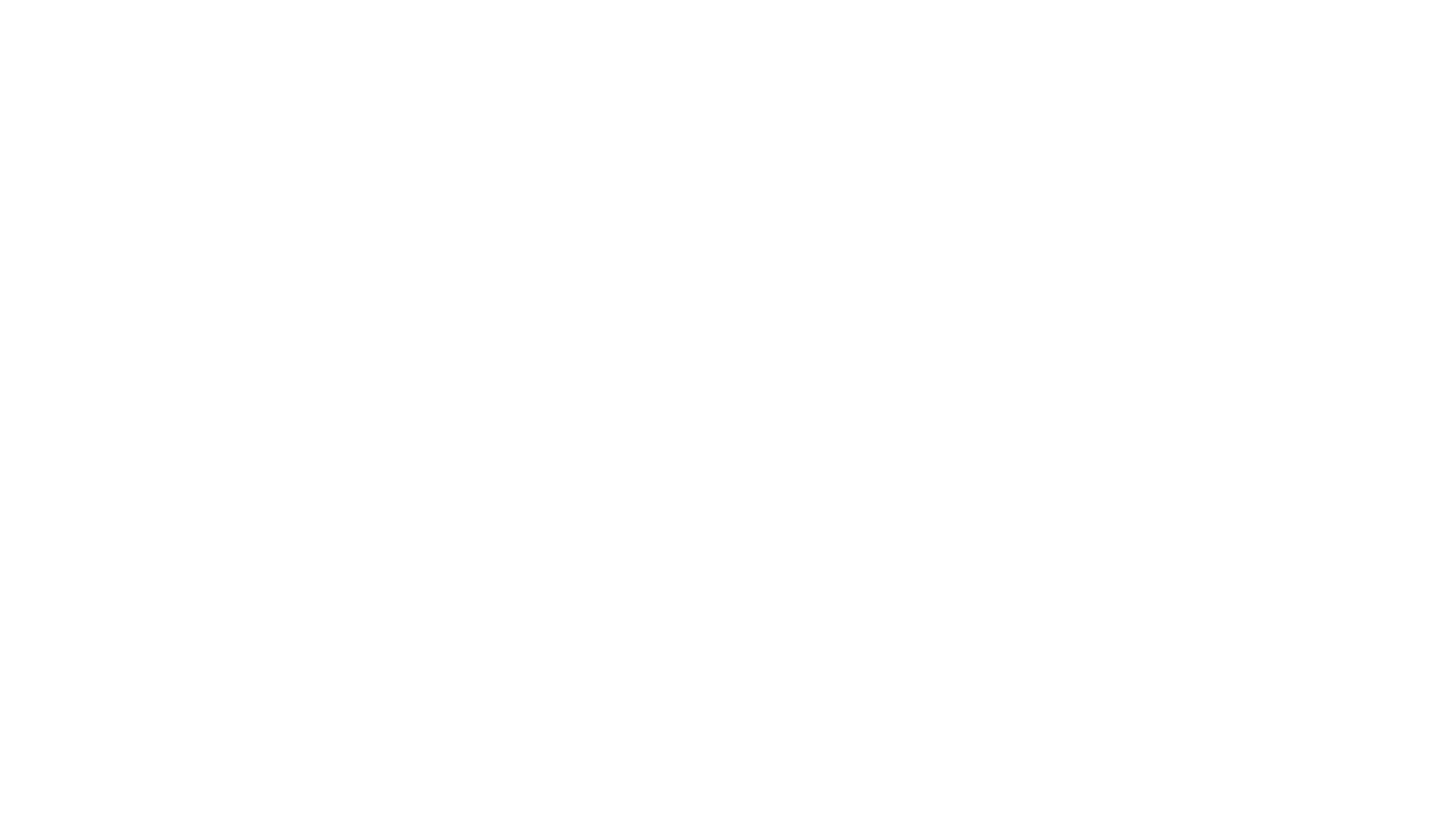 Who would need this timetable and why?
What information do we get from this timetable?
What is the purpose of this timetable?
Why is there a webpage address?
Which activity would you really like to attend and why?
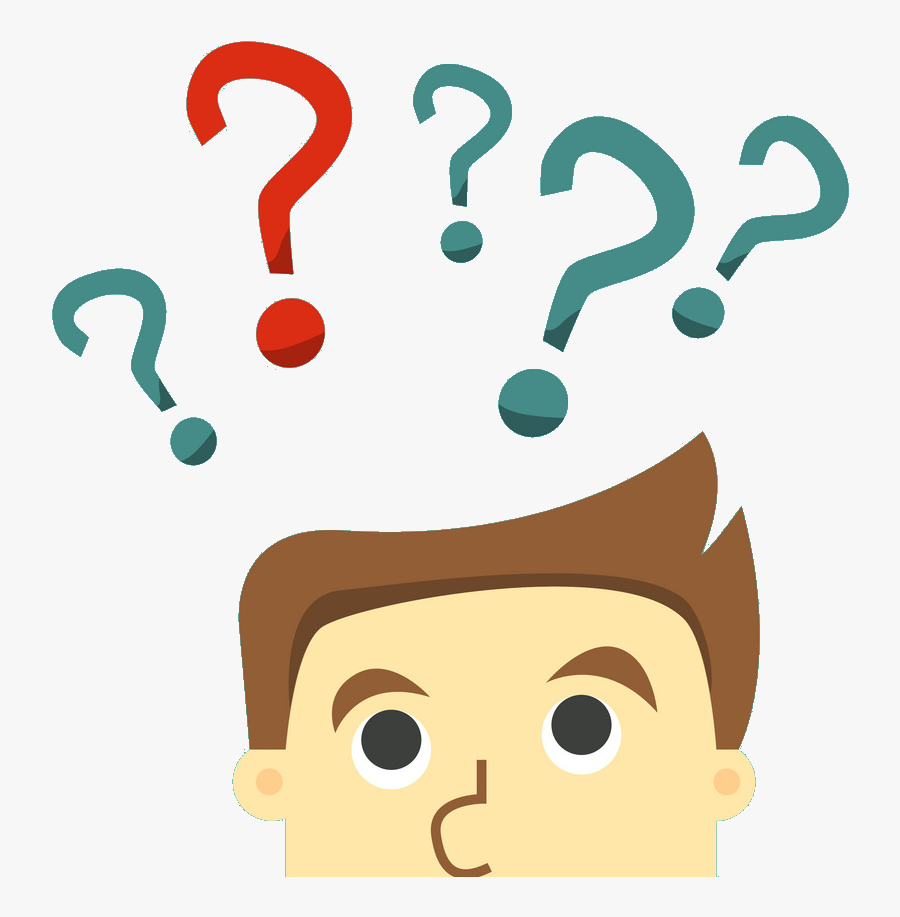 [Speaker Notes: Next, I will be reading the timetable aloud to you.  As I am reading, please keep in mind the following questions.  We will have the opportunity to discuss them later.]
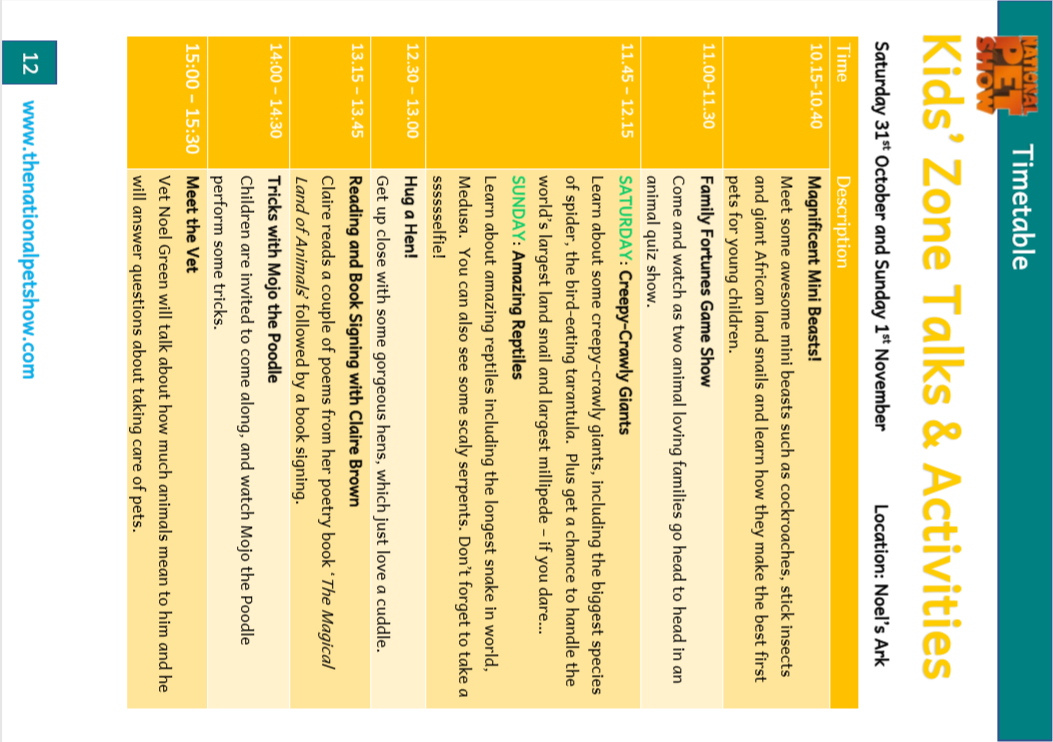 Follow along as I read the text aloud.
[Speaker Notes: Now that I have read the timetable, take some time to read it.  You can read out loud or silently.  Make sure that there is an adult beside you to help out.]
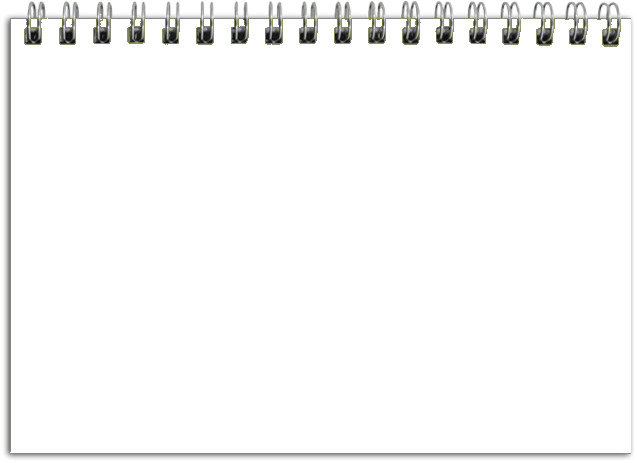 1. Who would need this timetable?
Children or persons attending the National Pet Show.
Why do they need it?
To know what activities there will be at the Kids Zone.
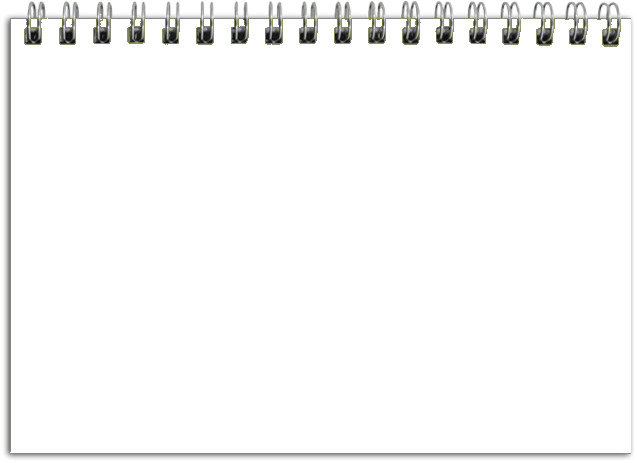 2. What information do we get from this timetable?
Start and finish times of activities, 
What the activities will be about,
 Names of important speakers
A webpage address if we want to find out more.
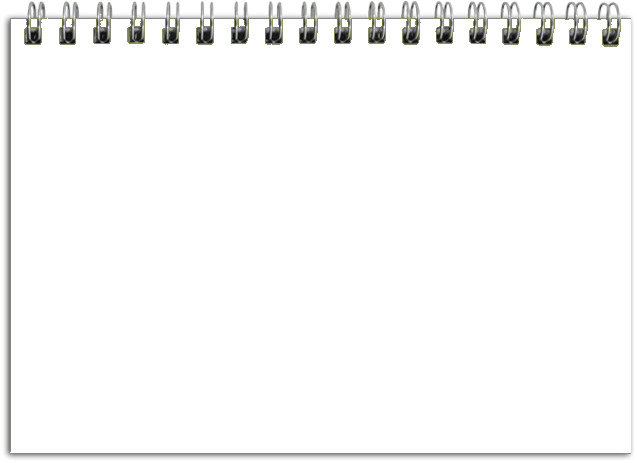 3. What is the purpose of this timetable?
To inform the reader about the activities 
To appeal to the reader and encourage them to attend the event.
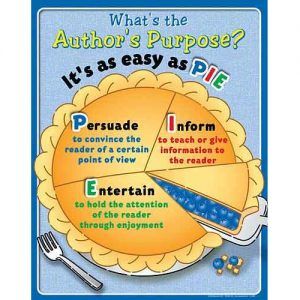 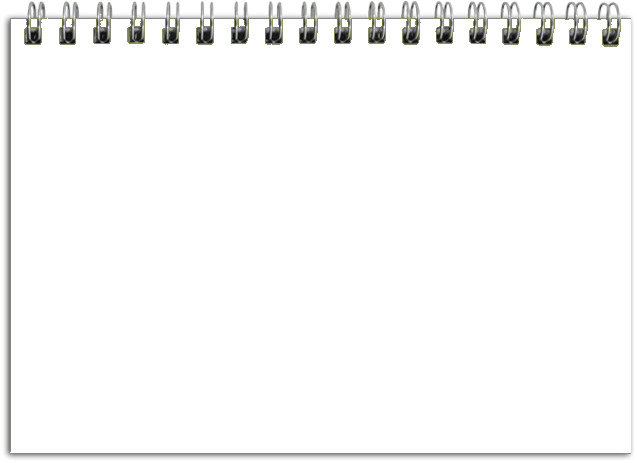 4. Why is there a webpage address?
To invite readers to go on their website to find more information.
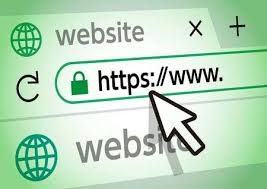 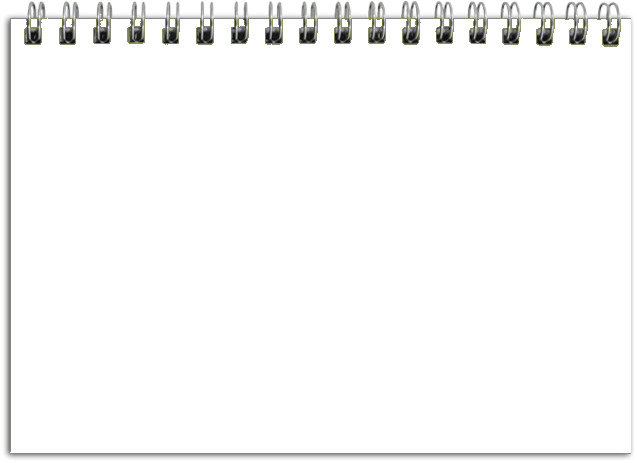 5. Which activity would you like to attend?  Give reasons.
Tricks with Mojo the Poodle.  I love dogs and how clever they are.
Where will the activities be held?
On which days of the week will these activities be held?
What time does the first activity start?
Which minibeasts can you see?
What does the tarantula eat?
What is the name of the longest snake?
Who wrote the book ‘The Magical Land of Animals’?
What is the name of the poodle?
What is the surname of the vet?
Noel’s Ark
Saturday and Sunday
10:15
stick insect
snail
birds
Medusa
Claire Brown
Mojo
Green
[Speaker Notes: We are looking for keywords here, a word or a short phrase that gives us the answer to our question.]
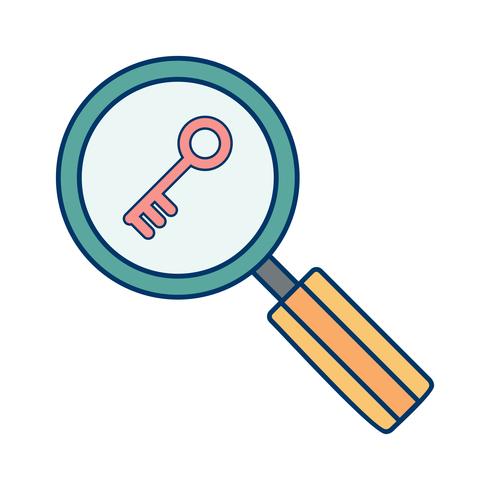 Which  strategies did you use to find the answers quickly?
Identify keywords.
Look for keywords within the text.
Looking for bold print.
Don’t read full sentences.
Task 2: Match the photo to the heading
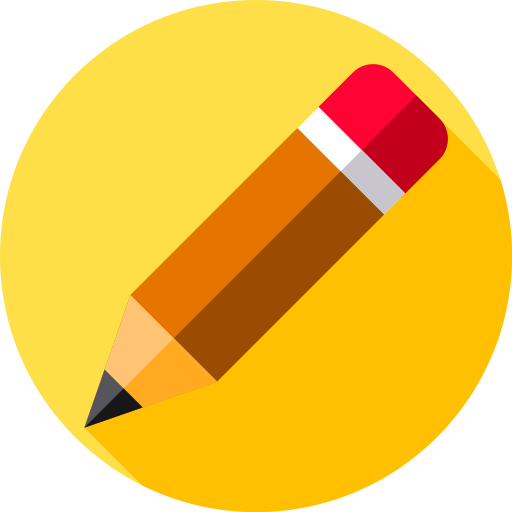 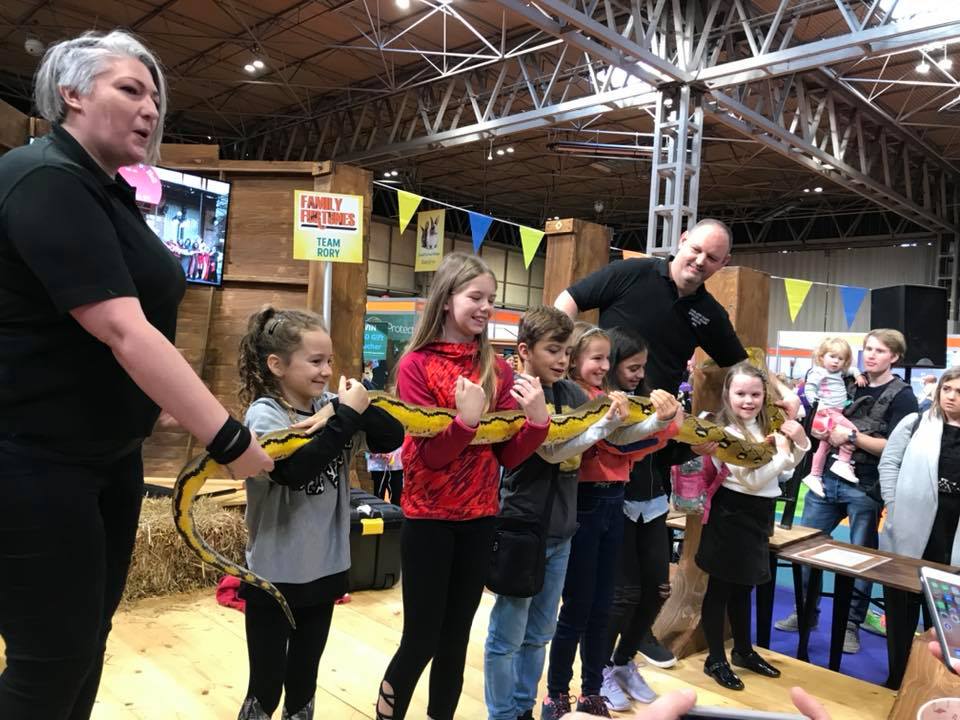 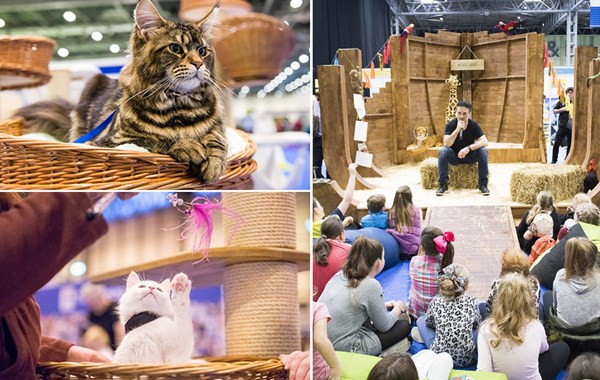 Magnificent Mini Beasts
Hug a Hen!
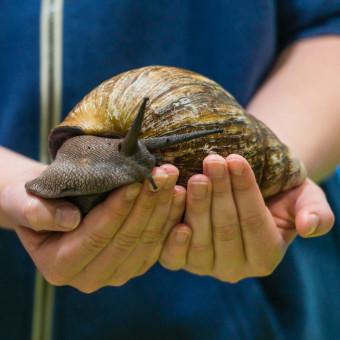 Meet the Vet
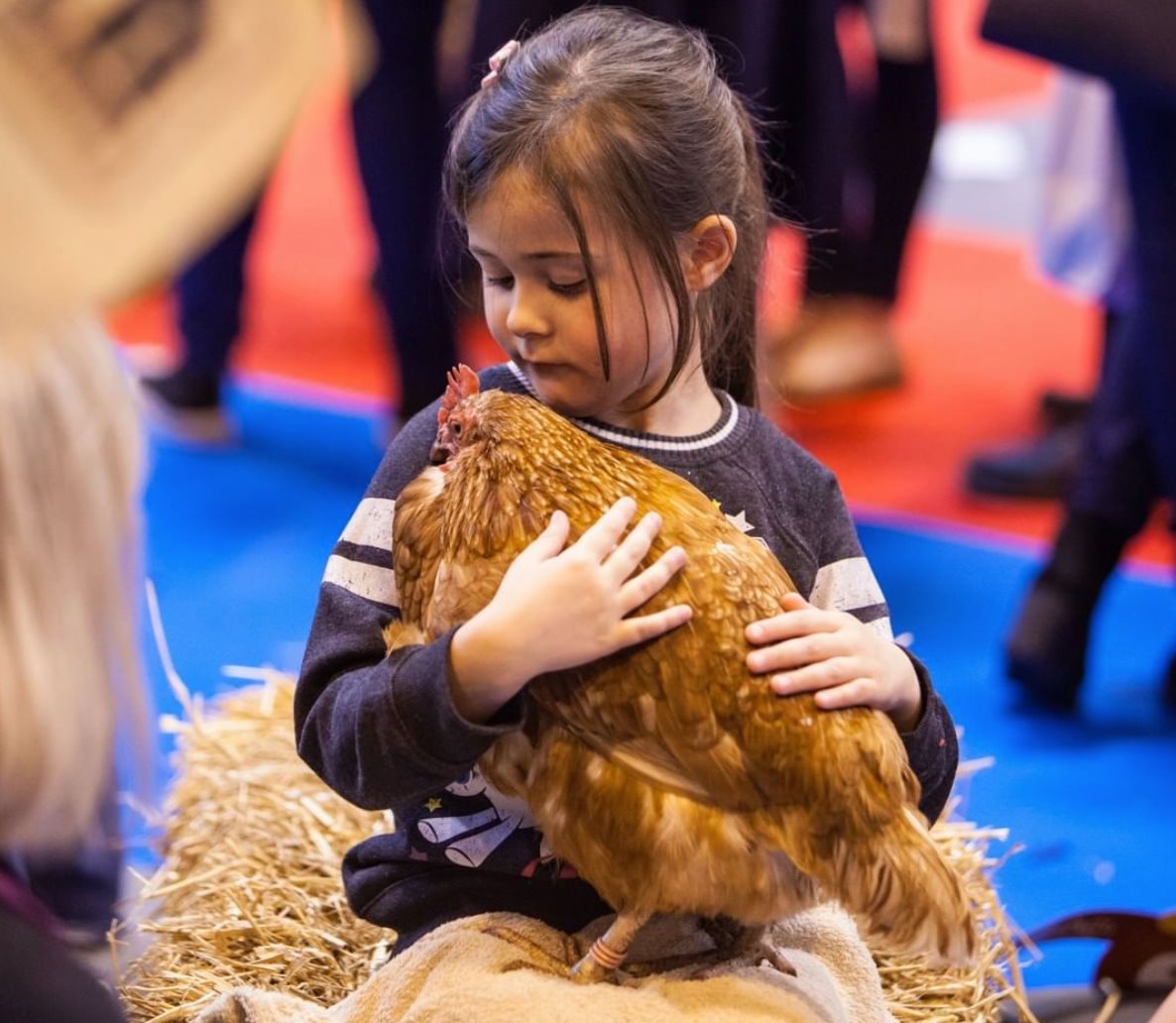 Amazing Reptiles
Task 3: Are these sentences True or False?
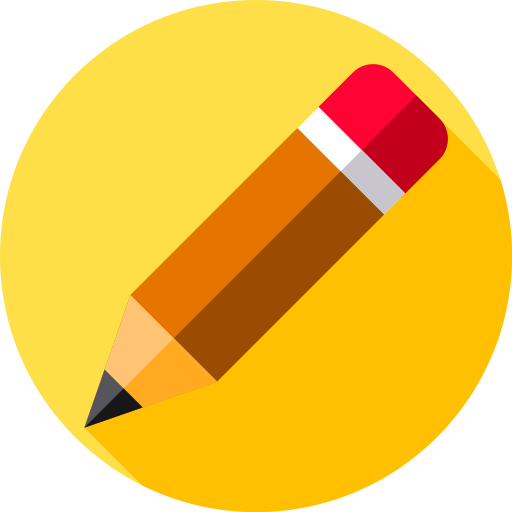 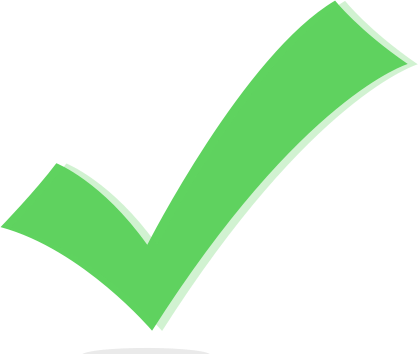 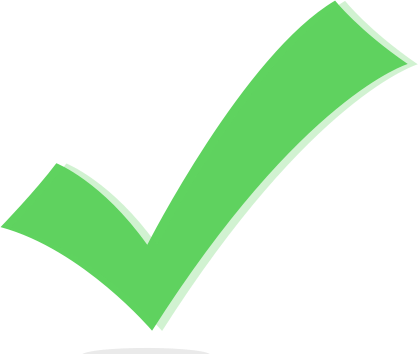 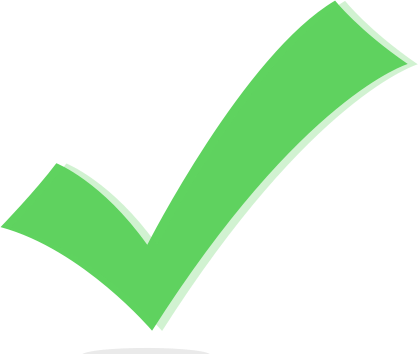 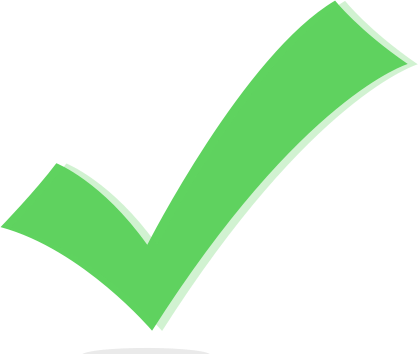 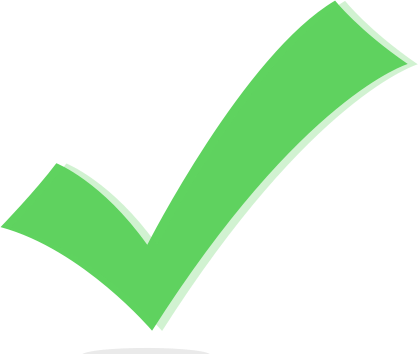 [Speaker Notes: Right, moving on, let’s see whether these sentences are True or False.  When doing True or False tasks, we also need to go back to the text to find the evidence.  We don’t have to read all the text again, we just need to look for keywords – just like we did in the first task.]
Thank you for using this resource.Check out our latest resources below.
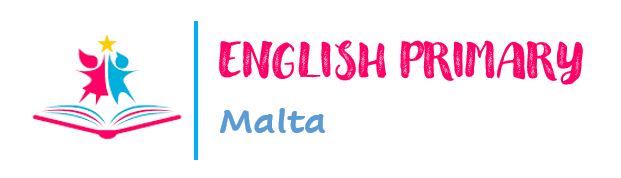